PEYGAMBERİMİZ VE AHDE VEFA
Neler öğreneceğiz?
Peygamberimizin ahde vefaya verdiği önemi kavrar.
Ahde Vefa ifadesini daha önce duydunuz mu? Manasını biliyor musunuz?
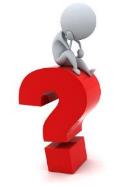 Kur’ân’a Göre
Ahde Vefa, iman ederek Allah (c.c.) ile ahitleşmiş ve böylece hür iradesiyle kendisini sadakat yükümlülüğü altına sokmuş olan müminin ahlaki borcudur.
Ahit ve söz ister insanlara ister Allah’a karşı verilmiş olsun, yükümlülük şartlarını taşıyan her insanı borçlu ve sorumlu kılar.
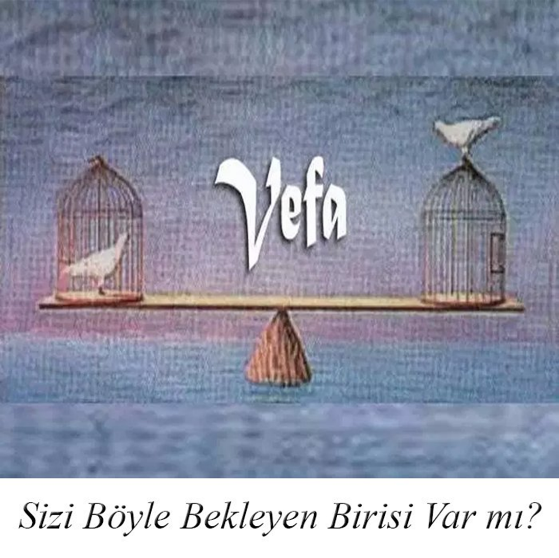 http://youtube.com/watch?v=Kp8FWF9GPks
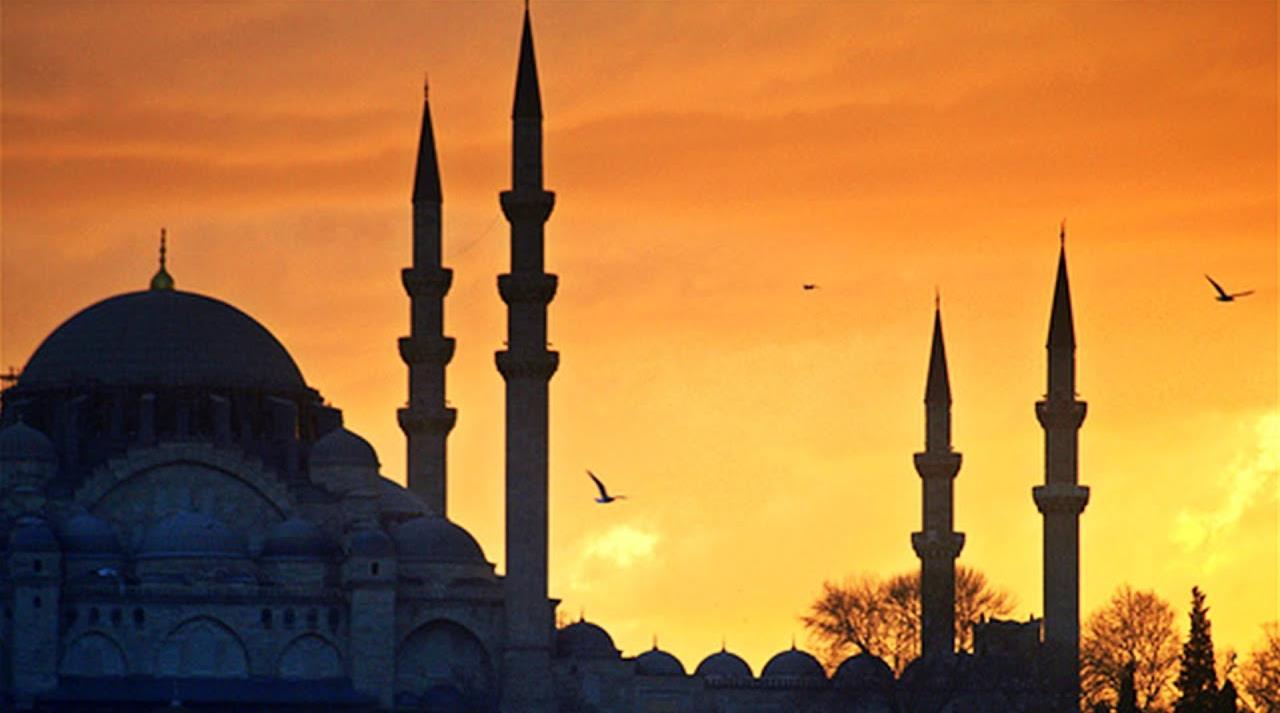 Mü'minûn Suresi 8 . Ayet
وَالَّذ۪ينَ هُمْ لِاَمَانَاتِهِمْ وَعَهْدِهِمْ رَاعُونَۙ ﴿٨﴾
﴾8﴿ Yine o müminler emanetlerine ve ahidlerine sadakat gösterirler.
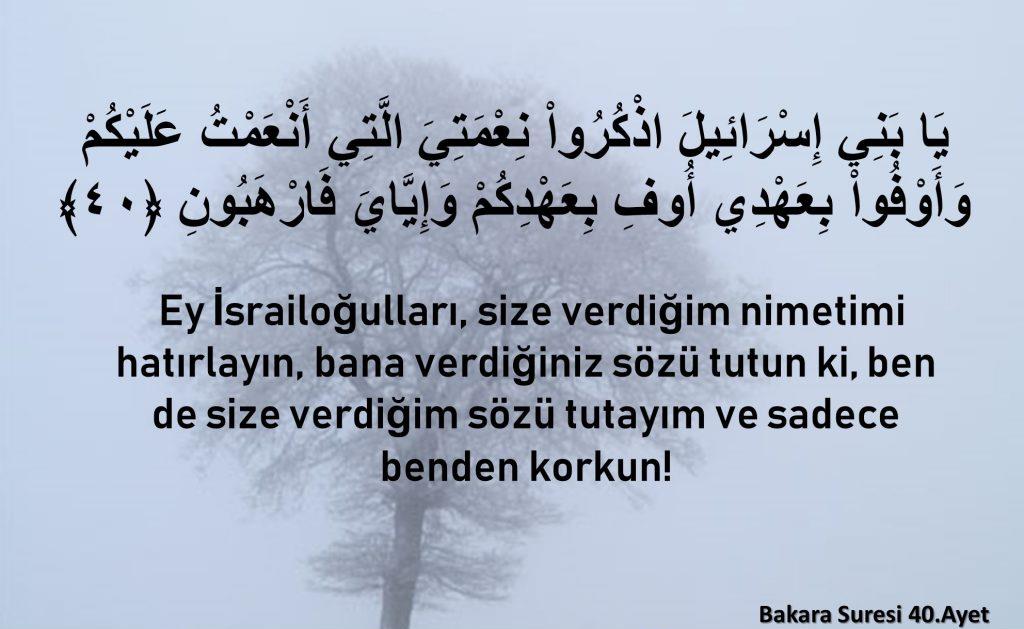 Allah’a verilen söz Allah’ın emir, yasak ve tavsiyeleri.
Allah’ın kullarına verdiği söz af ve mükâfat.
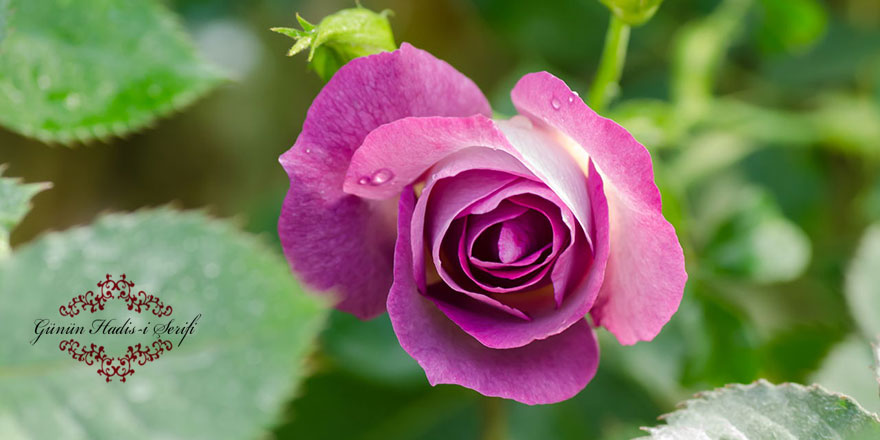 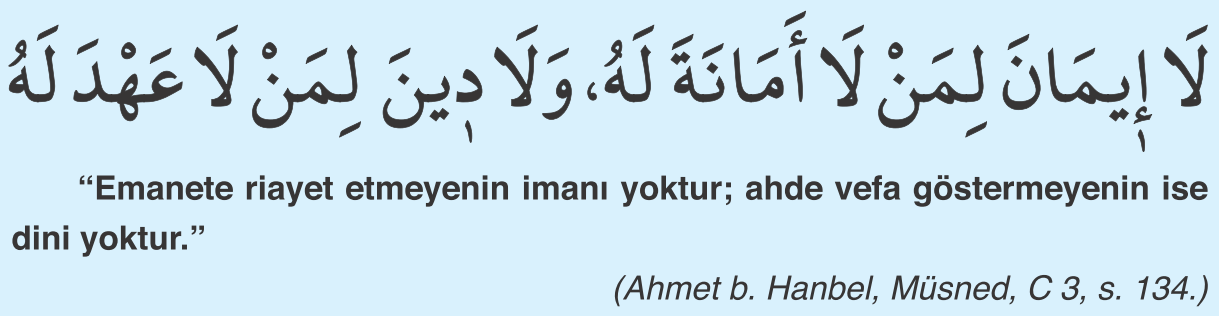 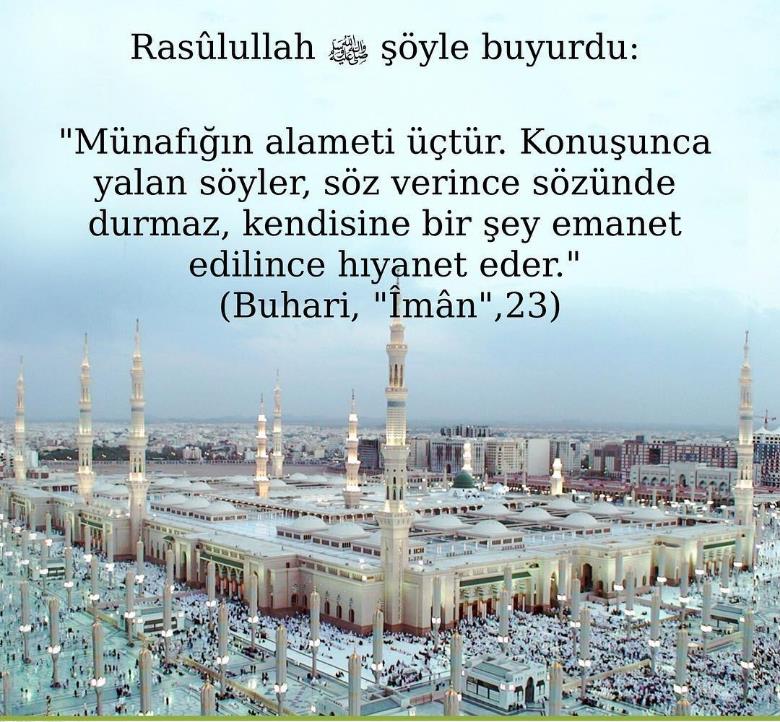 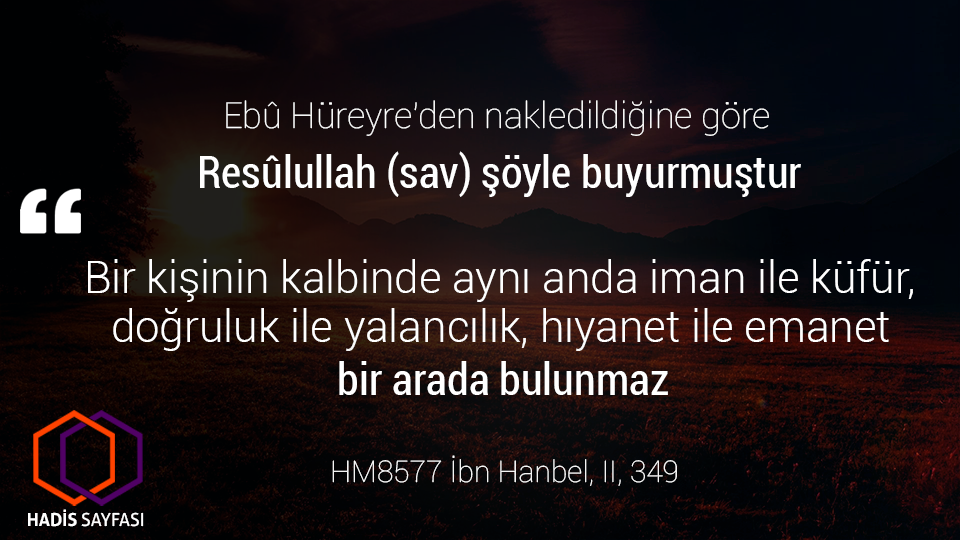 Müşriklerin dahi emanetlerine ihanet etmeyen bir Peygamberimiz var…
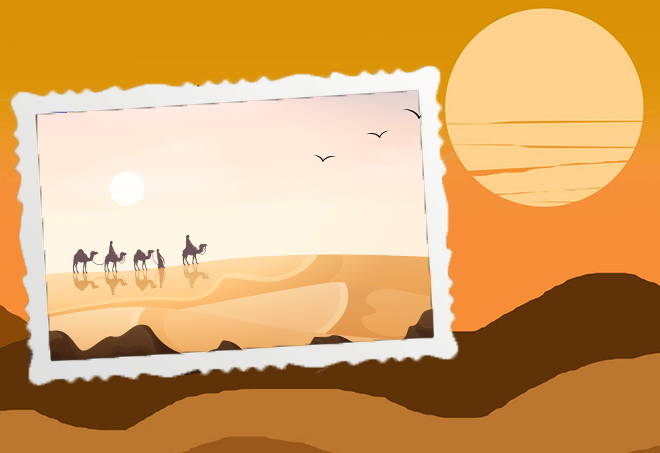 İlk Vahiy ve Hz. Hatice (r.a.)
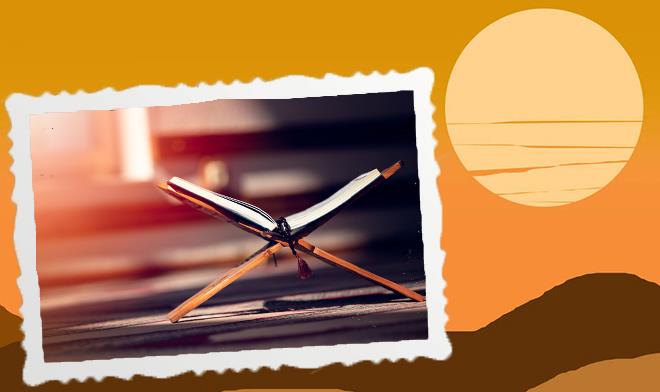 Allah seni hiçbir zaman yalnız bırakmayacaktır. Çünkü sen doğrusun, emanete riayet edersin, akrabanı gözetirsin, merhametlisin ve güzel ahlaklısın..
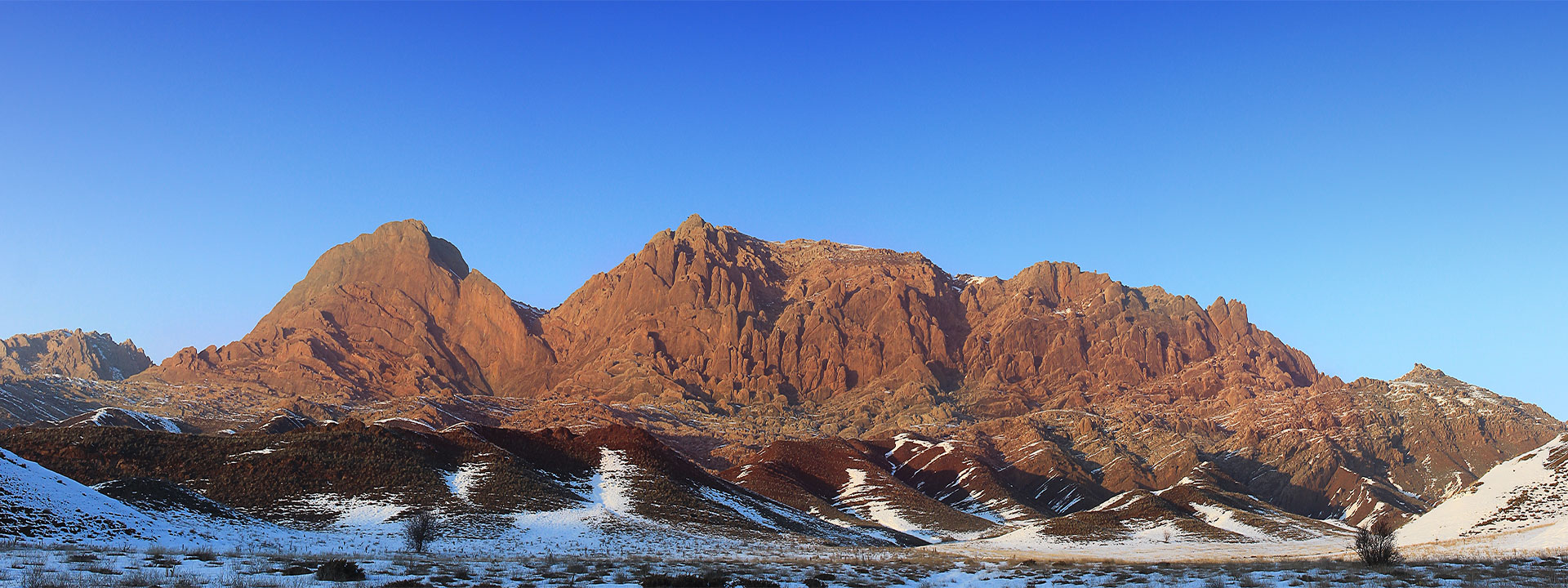 Ey Kureyş! Şu dağların arkasında size karşı hazırlanan bir ordu var desem bana inanır mısınız?
Evet, çünkü senden hiçbir yalan söz işitmedik! Sen hep doğru söylersin…
وَاَوْفُوا بِعَهْدِ اللّٰهِ اِذَا عَاهَدْتُمْ وَلَا تَنْقُضُوا الْاَيْمَانَ بَعْدَ تَوْك۪يدِهَا وَقَدْ جَعَلْتُمُ اللّٰهَ عَلَيْكُمْ كَف۪يلاًۜ اِنَّ اللّٰهَ يَعْلَمُ مَا تَفْعَلُونَ ﴿٩١﴾
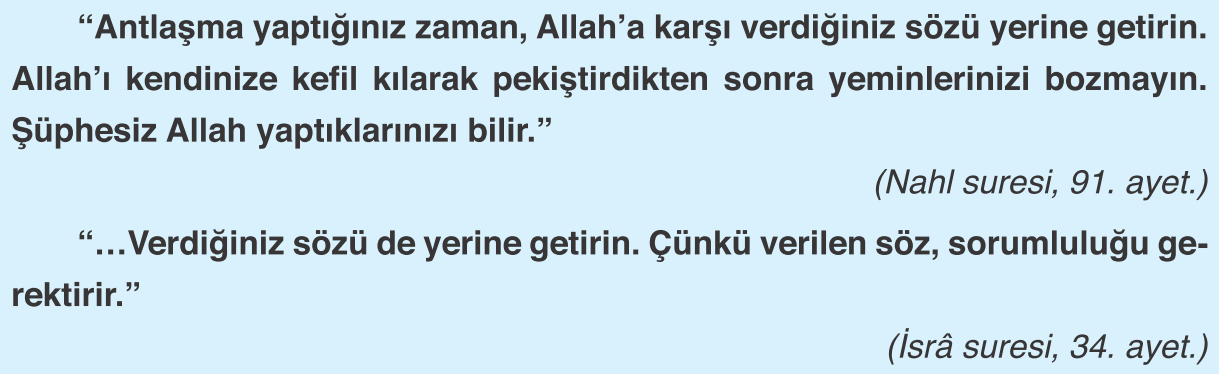 وَاَوْفُوا بِالْعَهْدِۚ اِنَّ الْعَهْدَ كَانَ مَسْؤُ۫لاً ﴿٣٤﴾
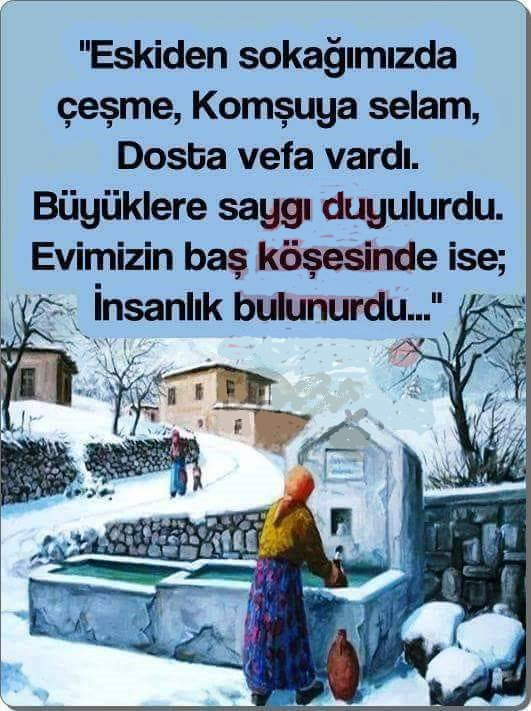 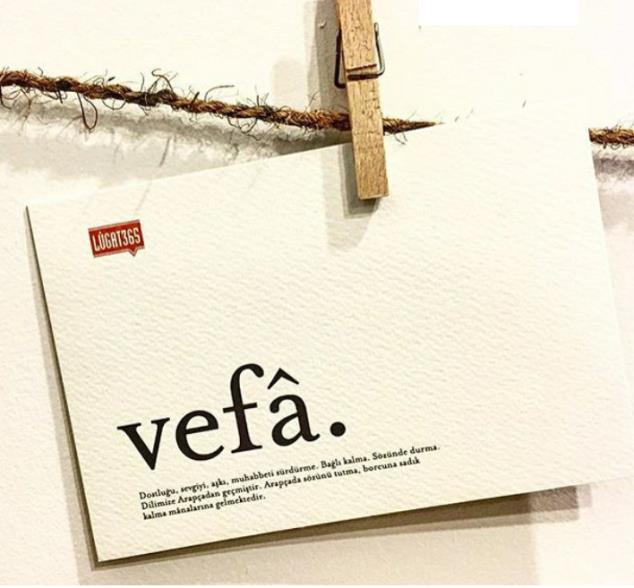 İyiliklerin en değerlisi, insanın babası öldükten sonra, baba dostunun ailesini kollayıp gözetmesidir.
Hadis-i Şerif
Habeşistan kralı Necaşi’nin elçilerine Peygamberimiz’den  bizzat hizmet…
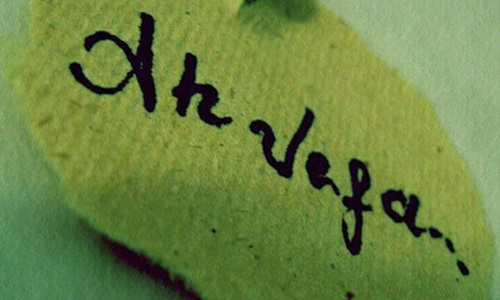 Onlar benim ashabıma iyilik yaptılar, ben de bizzat onlara iyilik yapmak istiyorum.
Kısacası Müslüman:
Özü sözü doğru, içi dışı bir olan ve kendisine güvenilen kişidir. 
Allah’ım bizlere de böyle Müslüman olmayı nasip eyle…
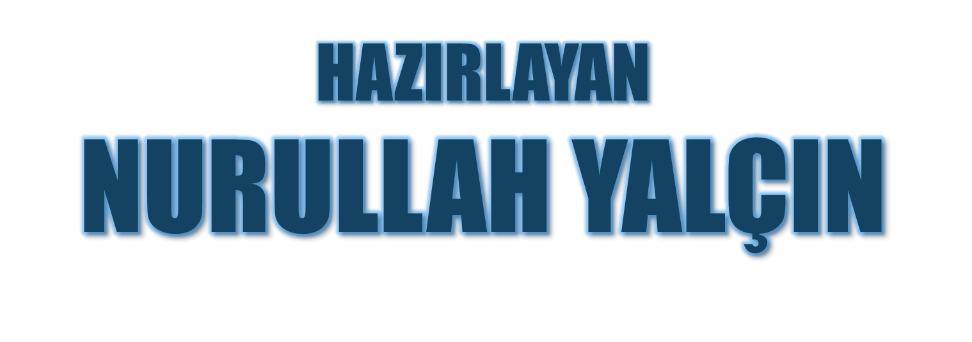 24.03.2020
Tekirdağ/Çerkezköy